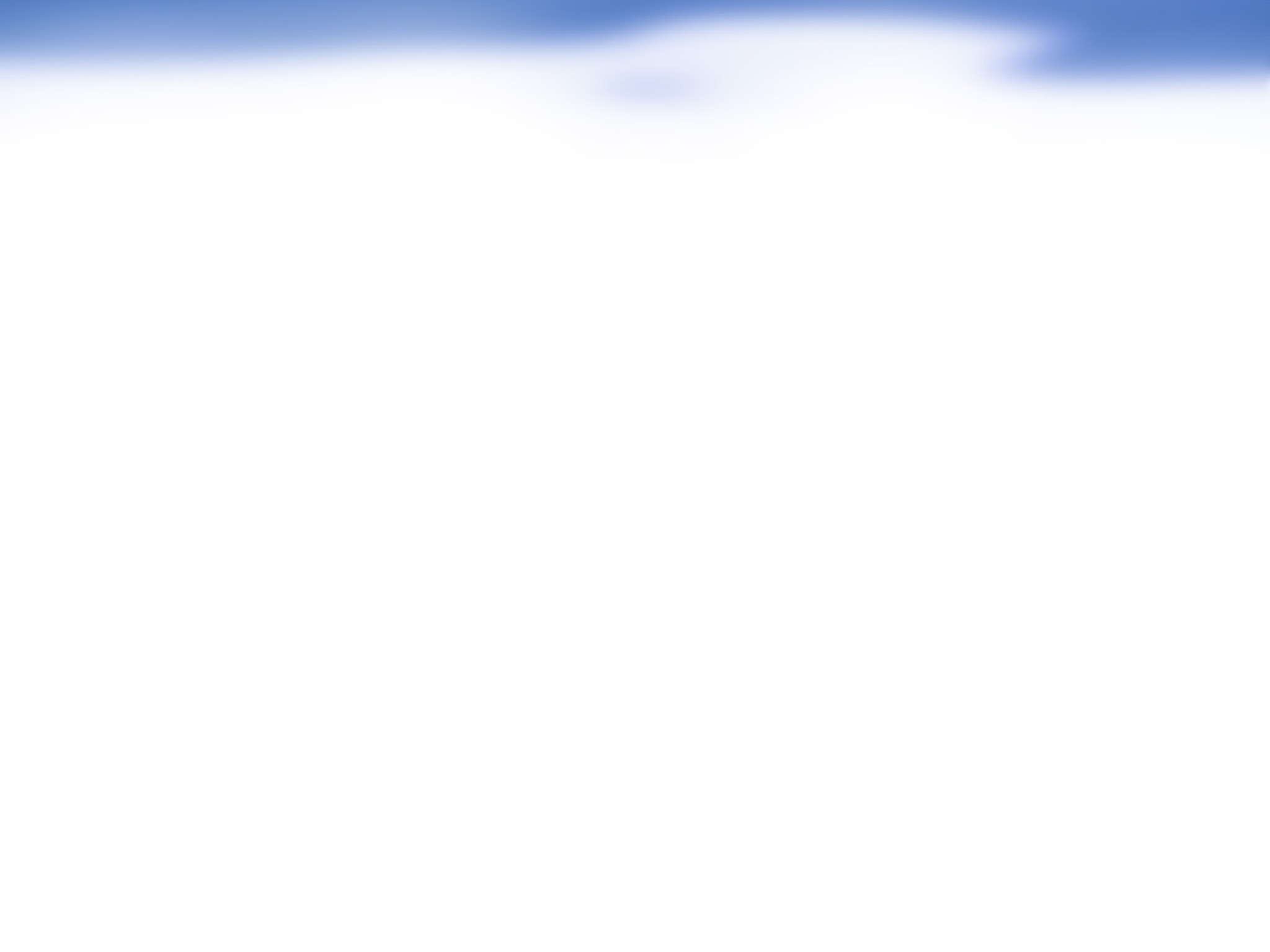 4-03: Odnos prebivalcev do vode v občinah na Krasu/ Brečko Grubar V., Pavlič D.
POVZETKI / UGOTOVITVE:
večina od 450 anketiranih prebivalcev občin na Krasu se oskrbuje iz javnega vodovodnega sistema in je zadovoljnih z oskrbo z vodo
menijo, da bi lahko porabo pitne vode zmanjšali z varčnejšo rabo in z uporabo drugih virov (70 % vprašanih s pitno vodo občasno tudi zaliva)
kot dodatni vir so večinoma navedli uporabo dežnice (46 % jo že uporablja, vendar v manjši meri) in opuščenih krajevnih vodnih virov
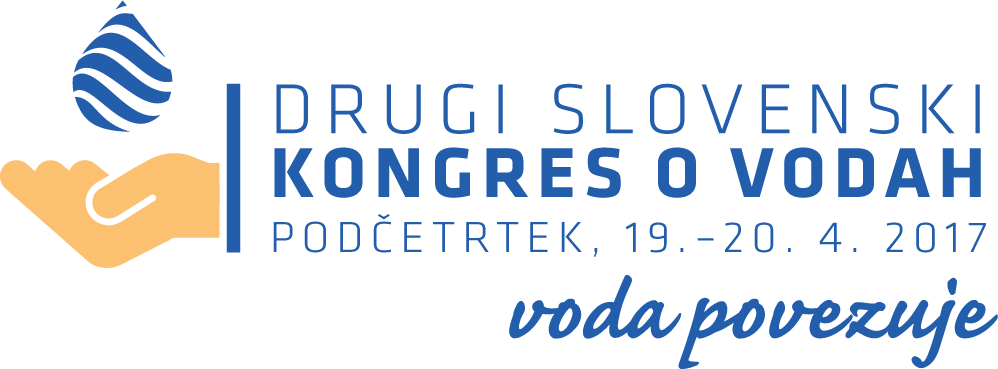 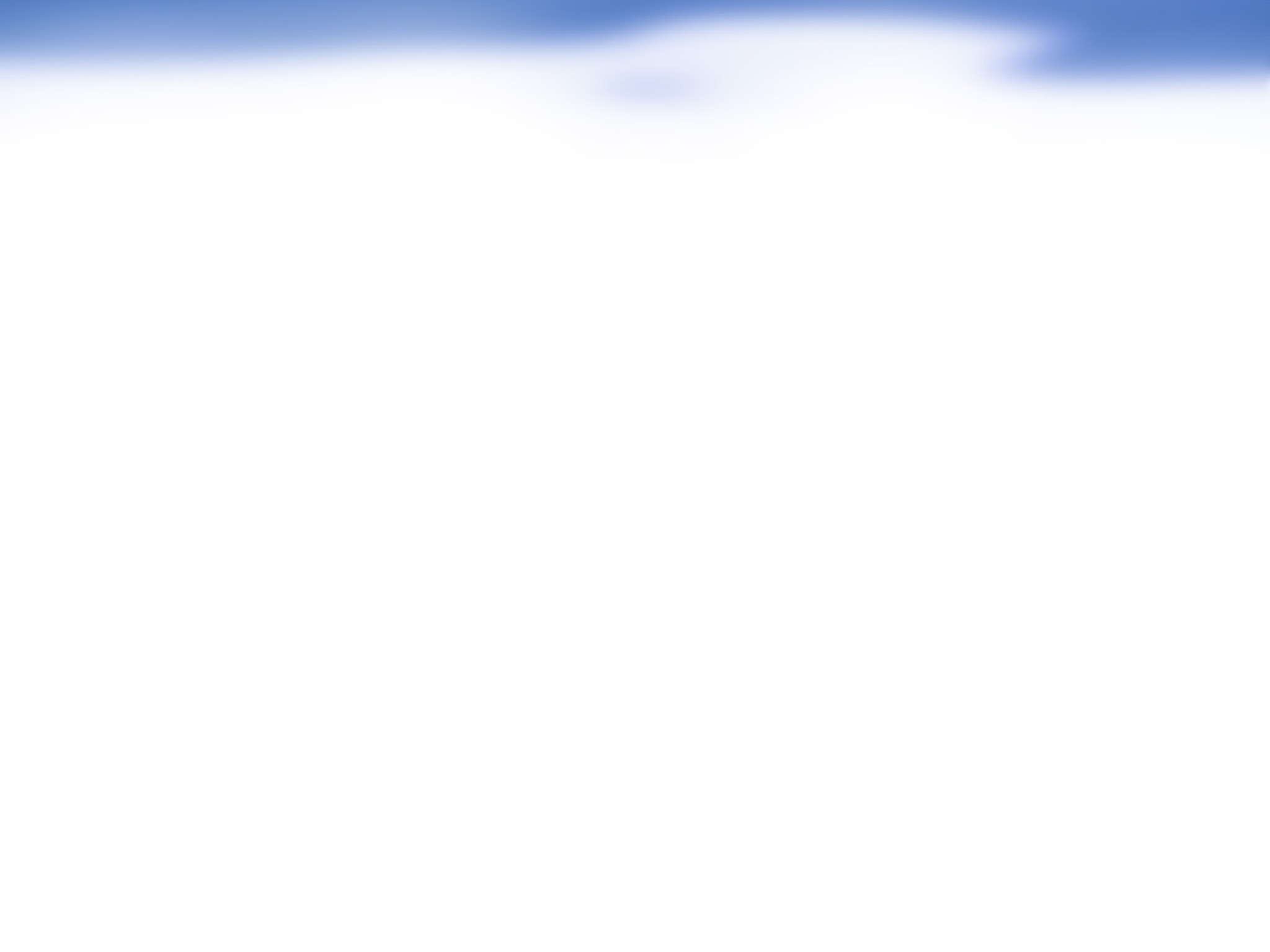 4-03: Odnos prebivalcev do vode v občinah na Krasu/ Brečko Grubar V., Pavlič D.
VPRAŠANJA / PREDLOGI ZA RAZPRAVO:
spodbude posameznikom in lokalnim skupnostim za obnovo in rabo krajevnih vodnih virov
spodbude za rabo dežnice, zlasti pri individualnih stanovanjskih objektih
ozaveščanje in izobraževanje o možnih ukrepih za varovanje vode, o nevarnostih izpustov odplak v okolje, možnostih gradnje individualnih ali skupinskih rastlinskih in drugih čistilnih naprav v majhnih naseljih
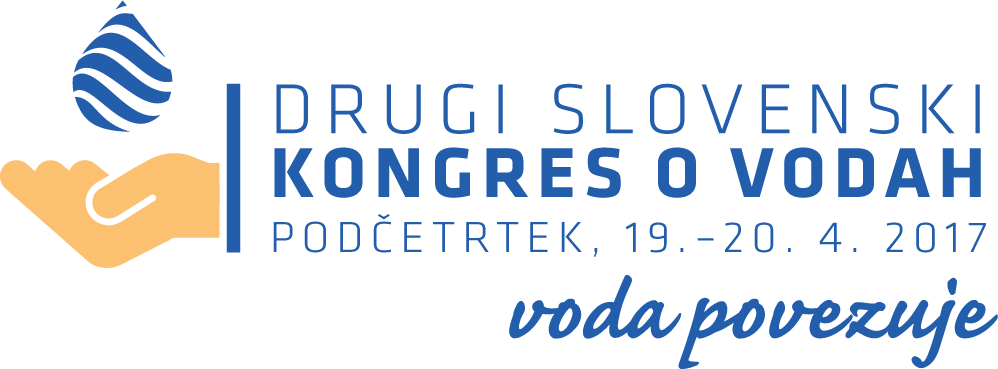